Дыхание
Механизм вдоха и выдоха.
Охрана воздушной среды.
Действие никотина на органы дыхания.
Механизм вдоха и выдоха
Вдох
Выдох
Частота дыхательных движений
Воздушная среда и её охрана
Состав воздуха
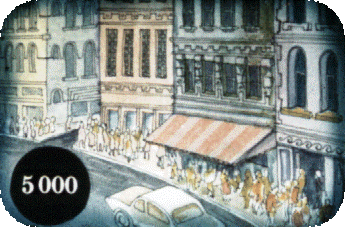 Улица города
Количество бактерий на 1 м3
Непроветренная комната
Горный воздух
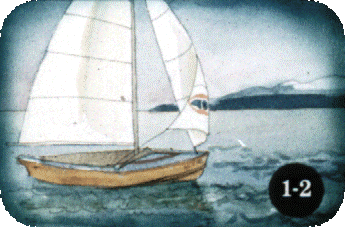 Морской воздух
Вредные привычки
Курение
В дыме табака содержится более 30 ядовитых веществ:
Никотин
Углекислый газ 
Окись углерода
Синильная кислота
Аммиак
Смолистые вещества
Органические кислоты и другие.
Курильщики значительно подрывают свое здоровье и сокращают себе жизнь. Каждая сигарета сокращает жизнь на 8-15 минут
Статистические данные говорят: по сравнению с некурящими длительнокурящие 
в 13 раз чаще заболевают Стенокардией,
в 12 раз - Инфарктом миокарда,
в 10 раз - Язвой желудка. 
Курильщики составляют 96 - 100% всех больных Раком легких.
Никотин относится к наркогенным веществам.
Никотин включается в обмен веществ.
Никотин вмешивается в нервную и гуморальную регуляцию.
Последствия курения
Табачный дым раздражает слизистую оболочку дыхательных путей.
У курящих людей часто бывает кашель: легкие защищаются от вредного курения.
Под влиянием дыма и смены температуры голосовые связки опухают, голос делается хриплым.
Рак гортани
Средний возраст начала курения – для мальчиков - 10 лет и 12 лет – для девочек.
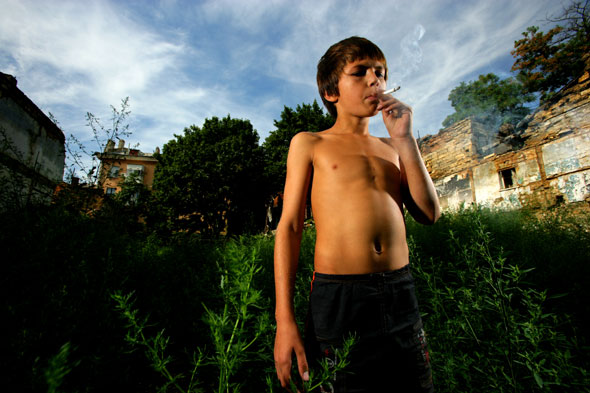 Среди девушек причины курения такие: желание привлечь к себе внимание, выглядеть модно, современно, эффектно, казаться окружающим независимой, уверенной в себе. Еще в начале XX века курящая женщина была редкостью, сейчас среди 17-18-летних курящих девушек столько же, сколько курящих парней.
Причина курения
Последствия курения
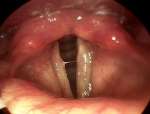 Рак
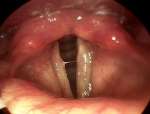 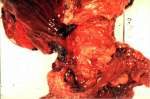 Рак гортани
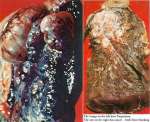 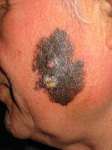 Рак пищевода
Лёгкие курильщика
Рак  кожи
Это действительно серьёзно!!!
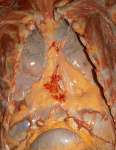 При сравнении невооружен-ным глазом видно, где легкие курящего и некурящего.
Легкие курящего
Легкие некурящего
Серьёзно подумай перед тем, как выкурить первую сигарету!!!
Ты губишь своё здоровье!!!
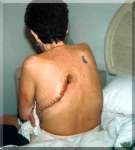 Рот курильщика
И здоровье своих близких!
Женщина  больна раком легких
Эх, жить бы мне долго-долго!
Но краток наш бренный век
Увы, человек не Волга,
Не Каспий и не Казбек. 
Когда-нибудь путь замкнется,
И вот на восходе дня
Город мой вдруг проснется
Впервые уже без меня.
                       Э.Асадов
По данным 
Минздрава РФ, ежегодно умирают 
300 тысяч россиян,
употребляющих  никотин.
Все, что ты сейчас увидел, к огромному сожалению, горькая правда!
Твоё Легкомыслие к самому себе - может стать причиной страшных последствий!Будь личностью!!! Знай  и   думай  о последствиях!
Самая большая победа — это победа над самим собой!
М О Д     О
К У Р     Л ЬЩ И К
Р А
С Т  Е Н     К А Р Д И Я
Р И Д Ц А Т Ь
С     Г А Р Е Т А
Н А Р К О Г Е    Н Ы Е